Mimicry
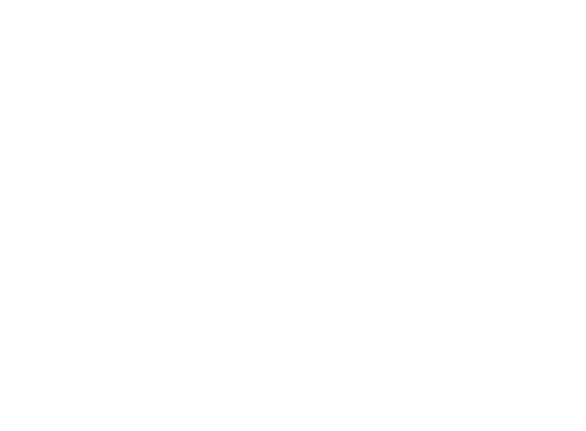 palatable or harmless species mimics a harmful model
Batesian mimicry
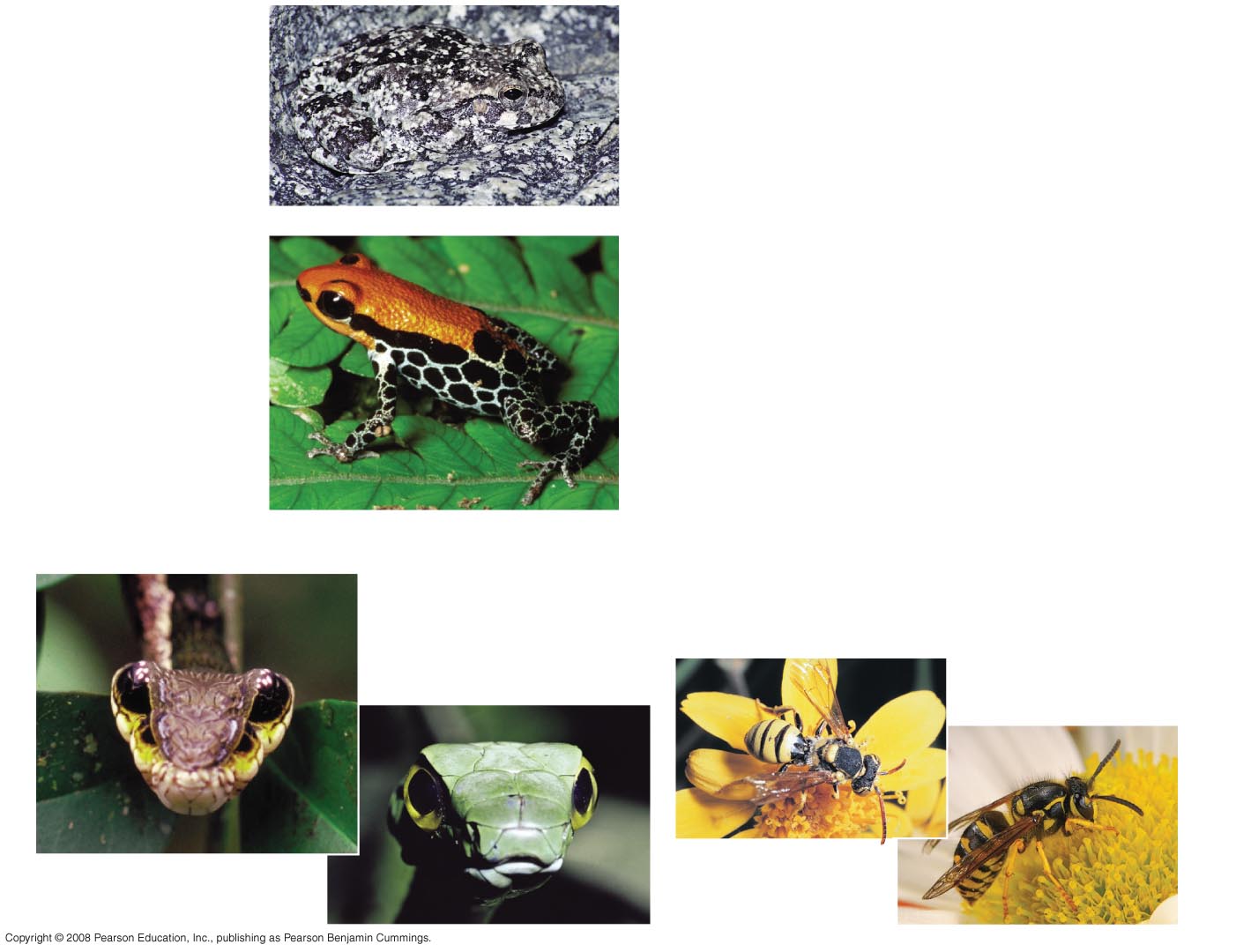 green parrot snake
hawkmoth larvae
Hawkmoth larva puffs up to look like poisonous snake
[Speaker Notes: In some cases, a prey species may gain significant protection by mimicking the appearance of another species
In Batesian mimicry, a palatable or harmless species mimics an unpalatable or harmful model]
Batesian mimicry
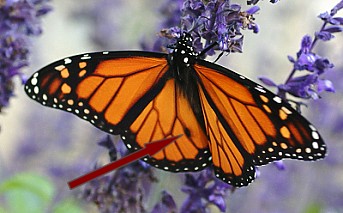 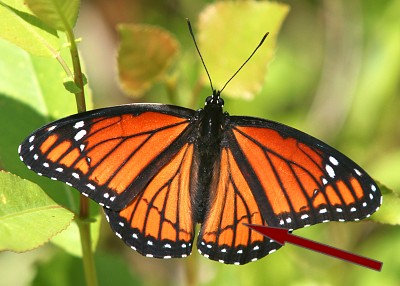 Monarch male
poisonous
Viceroy male
edible
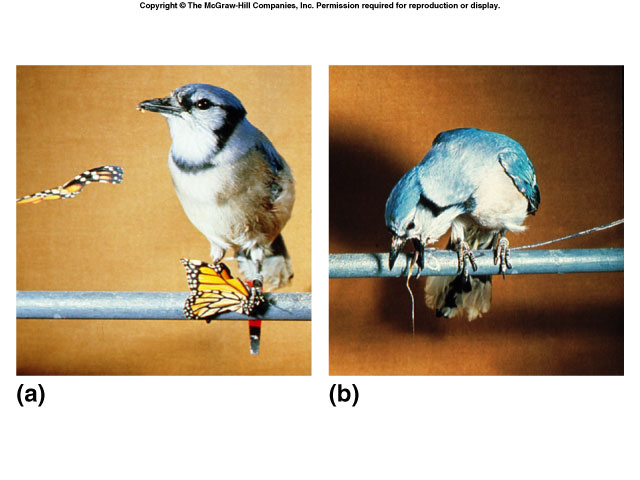 Which is the moth vs. the bee?
Which is the fly vs. the bee?
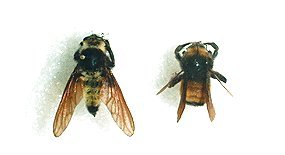 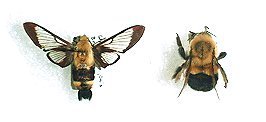 fly
bee
moth
bee
[Speaker Notes: In some cases, a prey species may gain significant protection by mimicking the appearance of another species
In Batesian mimicry, a palatable or harmless species mimics an unpalatable or harmful model]
Batesian mimicry
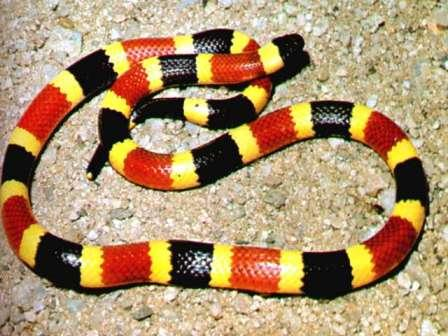 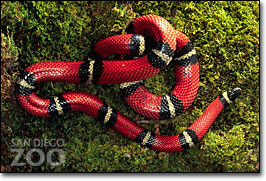 Coral snake is poisonous
King snake is not
Red on yellow, poison fellow; red on black, safe from attack
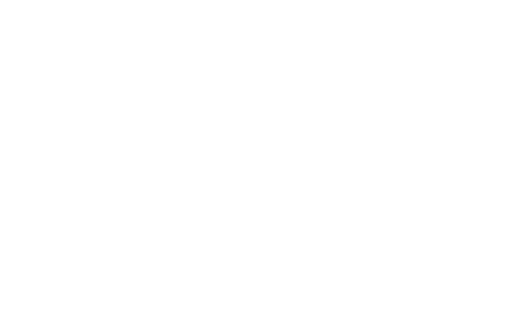 Mullerian mimicry
two or more protected species look like each other
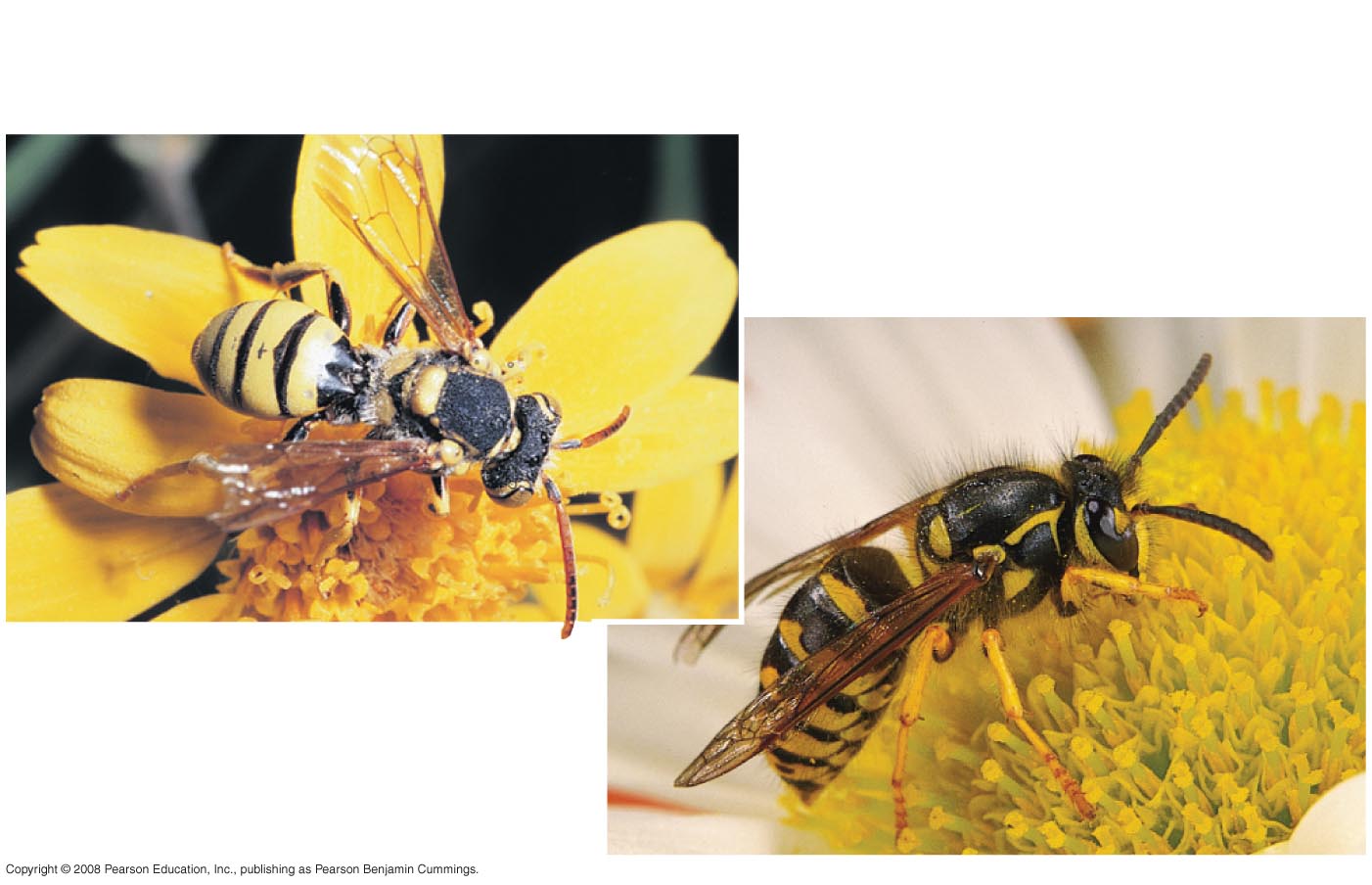 cuckoo bee
yellow jacket
- group defense? 
- predators may evolve innate avoidance
[Speaker Notes: In Müllerian mimicry, two or more unpalatable species resemble each other]
Common warning coloration
Aposematic species come to resemble each other
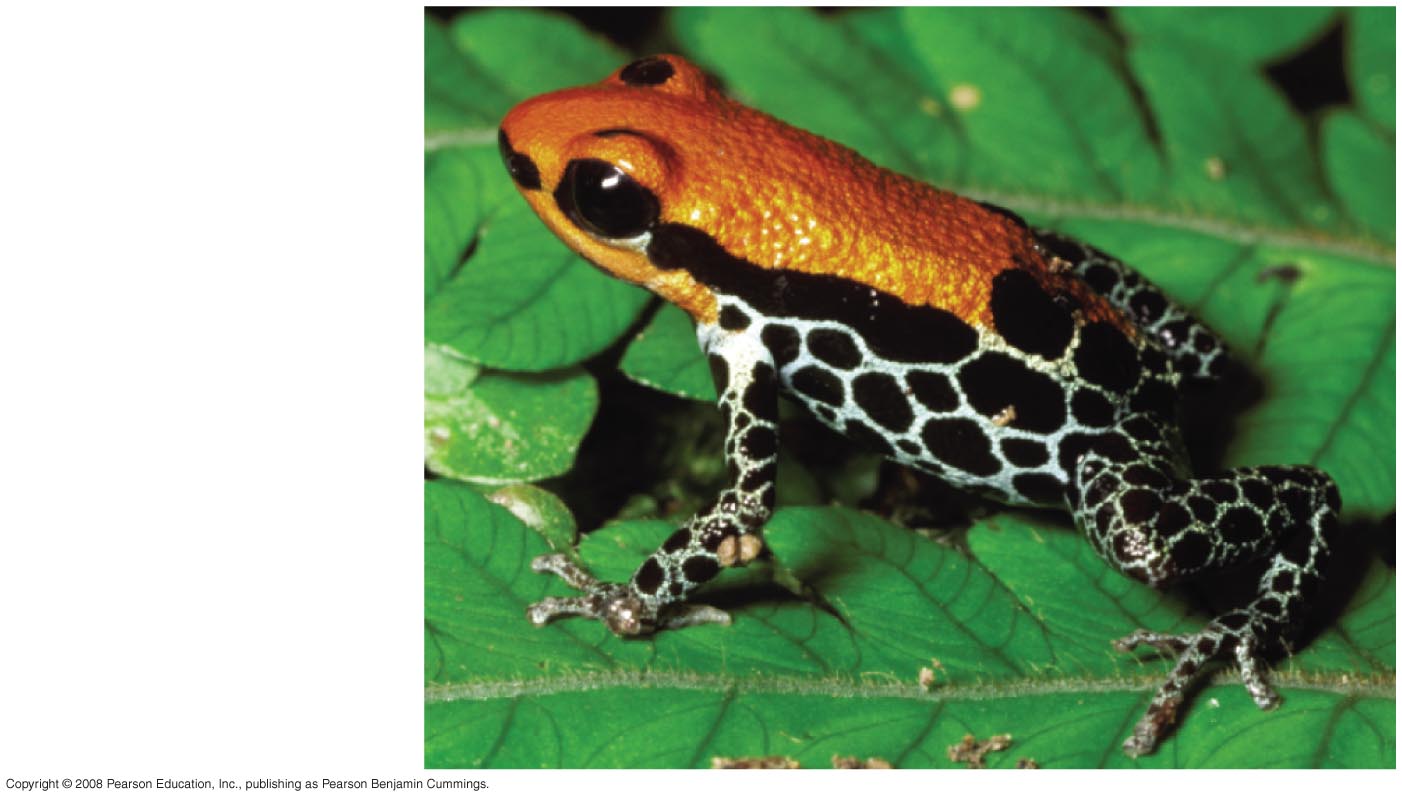 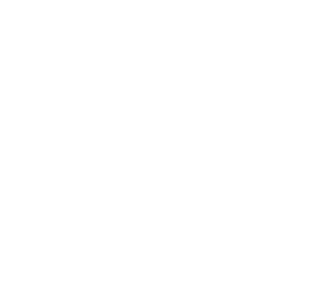 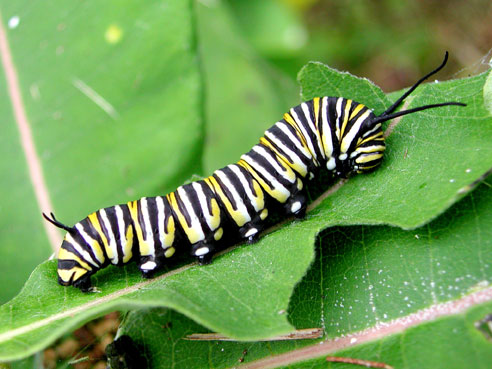 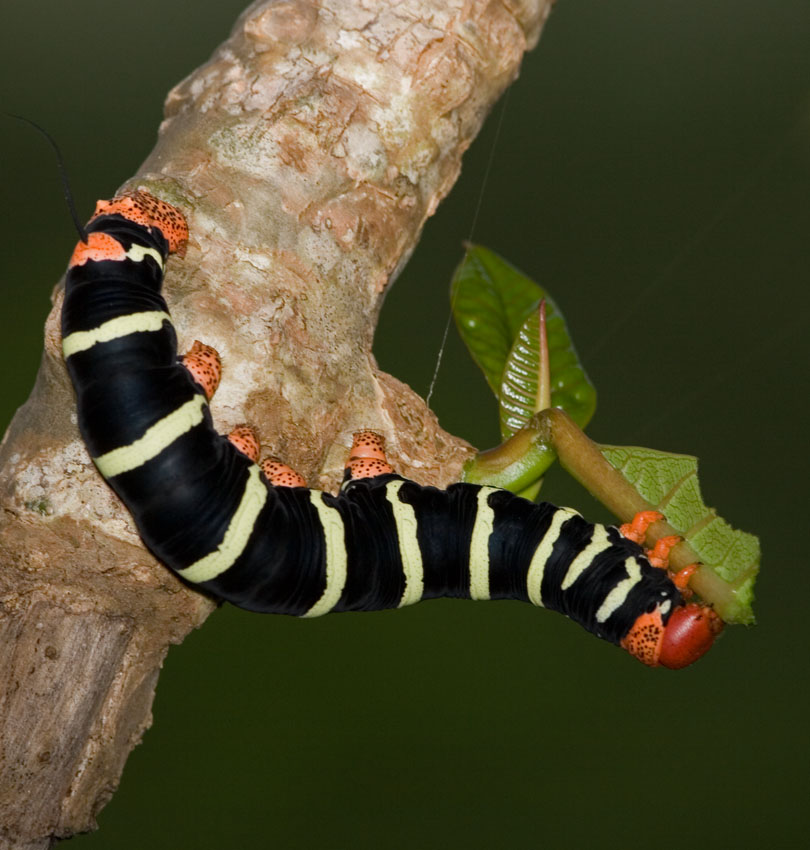 black, red, orange & yellowmeans:DON’T EAT ME!
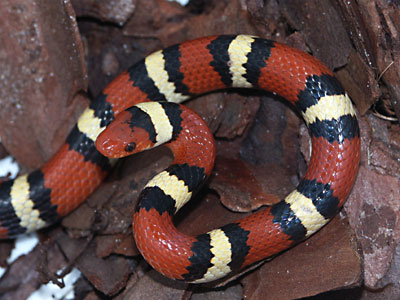 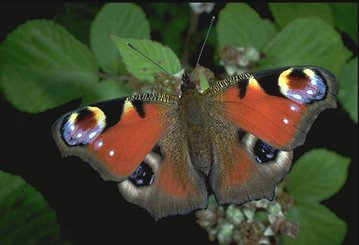 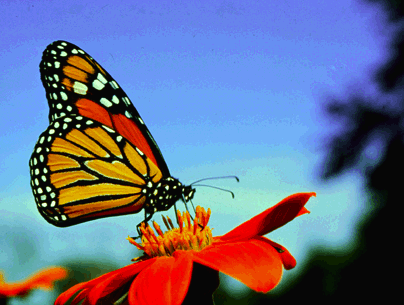 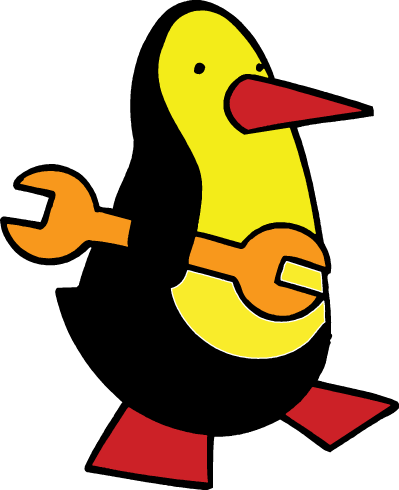 [Speaker Notes: Animals with effective chemical defense often exhibit bright warning coloration, called aposematic coloration
Predators are particularly cautious in dealing with prey that display such coloration]
Natural selection in action
Insecticide & drug resistance
insecticide doesn’t kill all individuals
resistant survivors reproduce
resistance is inherited
insecticide becomes less & less effective
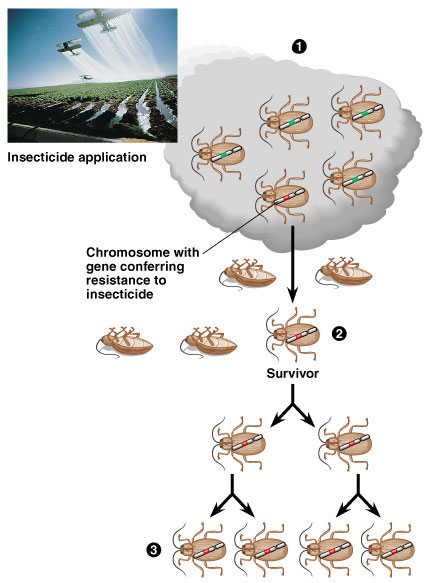 [Speaker Notes: The evolution of resistance to insecticides in hundreds of insect species is a classic example of natural selection in action.
The results of application of new insecticide are typically encouraging, killing 99% of the insects.
However, the effectiveness of the insecticide becomes less effective in subsequent applications. The few survivors from the early applications of the insecticide are those insects with genes that enable them to resist the chemical attack. Only these resistant individuals reproduce, passing on their resistance to their offspring. In each generation the % of insecticide-resistant individuals increases.]
Peppered Moths
Dark vs. light variants
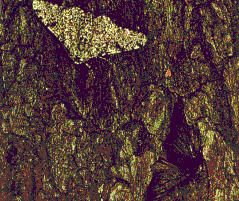 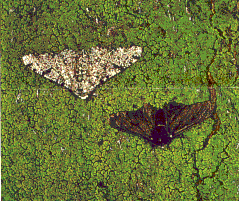 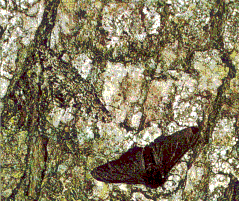 Year	% dark	% light
1848	   5		95
1895	   98		2
1995	   19	 	81
Peppered moth
What was the selection factor?
early 1800s = pre-industrial England
low pollution
lichen growing on trees = light colored bark
late 1800s = industrial England
factories = soot coated trees
killed lichen = dark colored bark
mid 1900s = pollution controls
clean air laws
return of lichen = light colored bark
industrial melanism
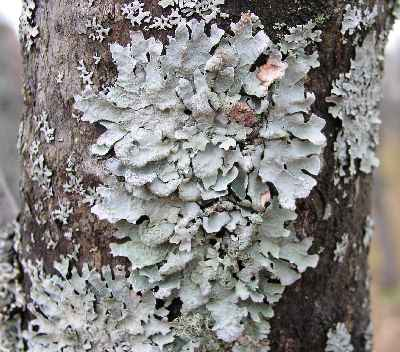 Artificial selection: something other than the environment (aka humans) is doing the selecting 
Natural selection: the environment is doing the selecting
Artificial selection
Artificial breeding can use variations in populations to create vastly different “breeds” & “varieties”
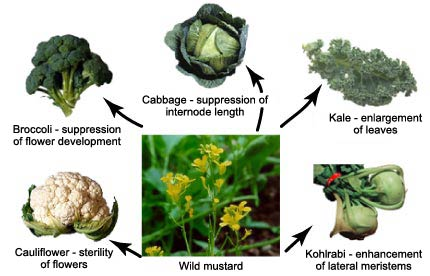 [Speaker Notes: ----- Meeting Notes (4/22/15 12:12) -----
YOOOO WASSUP MS FRANKS]
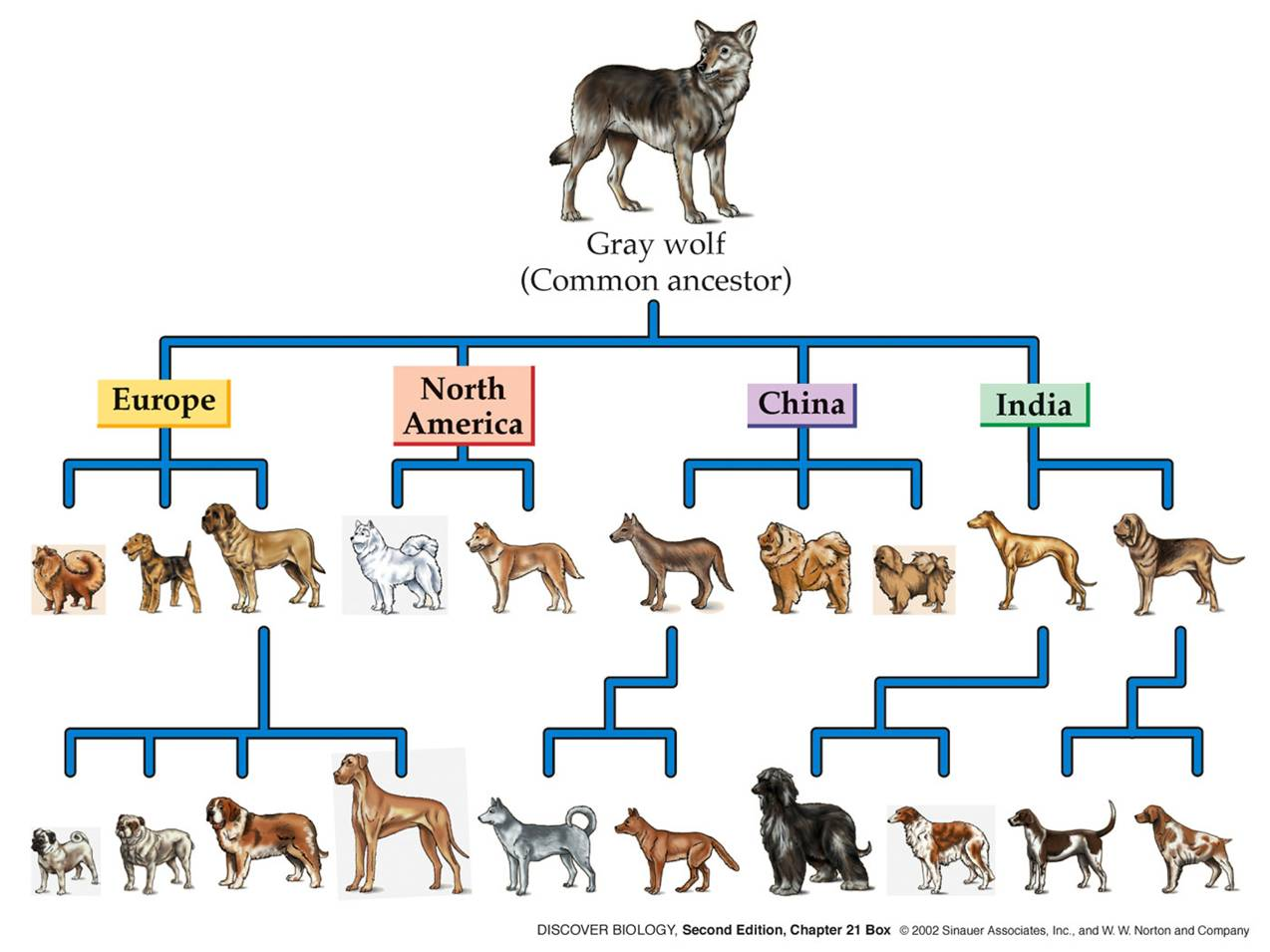 Artificial selection
Artificial breeding can use variations in populations to create vastly different “breeds” & “varieties”